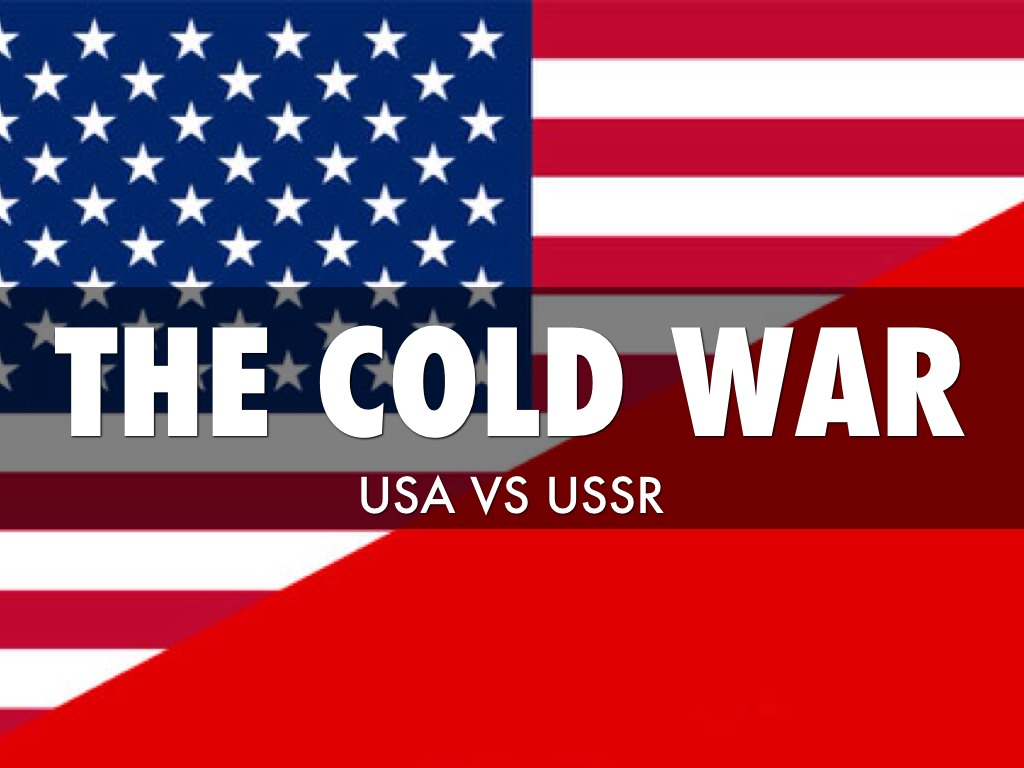 Joseph Stalin:  Soviet Union 1920-1953
Totalitarian dictator
Brutally suppressed the Russian people
Purged the country of opposition or sent advisories to the gulag
Five-Year Plans to aid in industrialization
Forced famine against the Ukrainians 
Allied with U.S. in WWII against Hitler
Led the Soviet Union into the Cold War with U.S. following World War II
Eastern European states became satellite states – were a “buffer” to Western countries and their resources helped the Soviet Union rebuild after WWII.
Nikita Khrushchev:  Soviet Union 1953-1964
Stalin’s successor
Began a period of De-Stalinization (ex. eased censorship & freed some political prisoners)
Oversaw the construction of the Berlin Wall in 1961
Launched Sputnik I (1957)
Placed short-range nuclear weapons in Cuba (Cuban Missile Crisis)
Antagonized the West
Suppressed revolts throughout Eastern Europe (ex. Hungary)
Leonid Brezhnev:  Soviet Union 1964-1982
Continued policy of De-Stalinization
Wanted to “normalize” policies with the West
Periods of détente 
Expanded Soviet military
Height of the space race
Brezhnev Doctrine:  Soviets will send troops to put down rebellions wherever Soviet control is threatened (ex. Afghan War of 1979)
Mikhail Gorbachev:  Soviet Union 1985-1991
Worked with Pres. Reagan to improve relations with U.S.
Signed Intermediate-Range Nuclear Forces Treaty
Gave several satellite states their freedom
Glasnost:  “openness;” ended censorship in the Soviet Union
Perestroika:  reformed the Soviet economy away from communism
Cold War comes to an end under his leadership and despite continued economic turmoil, communism falls in the Soviet Union
Mao Zedong:  China 1949-1976
Comes to power after defeating Jiang Jieshi in the Communist Revolution
Leads followers on the Long March
Totalitarian Dictator
His economic plan is the Great Leap Forward (exs. command ecomony, communes)
Cultural Revolution:  Little Red Book
Purges country of almost 30 million peasants and suspected opposition
Supported communist states in both Korean & Vietnam conflicts
Fidel Castro:  Cuba 1976-2008
Overthrew Batista in Cuban Revolution (guerrilla warfare)
Cuba becomes first communist nation in the Western Hemisphere
Communist Dictator 
Cuban Missile Crisis
Allies with the Soviet Union
U.S. attempted to overthrow him during failed Bay of Pigs Invasion
Ho Chi Minh:  Vietnam 1954-1969
Leader of the North Vietnamese Communist Forces during their war with France and the Vietnam Conflict with the U.S.
Unified all of Vietnam under communist rule when U.S. withdrew in 1973
Supply line of troops and supplies between North and South during the war was called the Ho Chi Minh Trail
After its collapse in 1974, South Vietnam’s capital of Saigon was renamed Ho Chi Minh City.
Pol Pot:  Cambodia 1963-1981
Leader of the Khmer Rouge
Communist Dictator (totalitarian state)
“Year Zero”
Moved urban people to communes.  Many died doing intense farming and forced labor (“Killing Fields of Cambodia”).
Genocide of an estimated 8 million people.
35th Pres. John F. Kennedy:  U.S. 1961-1963
Youngest Pres. ever elected
Civil rights champion at home, Peace Corps.
Failed Bay of Pigs Invasion against Castro
Cuban Missile Crisis
Deployed first troops to Vietnam
Started the U.S. space program (NASA)
Signed treaties limiting nuclear weapons testing
Assassinated in Dallas, Texas
36th Pres. Lyndon B. Johnson:  U.S. 1963-1969
Assumed the presidency after JFK’s assassination
Time in office was defined by the issues surrounding the Vietnam War
His “Great Society” initiative helped low-income families in the U.S.
37th Pres. Richard Nixon:  U.S. 1969-1974
First American Pres. to visit Communist China
Periods of détente 
Withdrew American combat troops from Vietnam
Only Pres. to ever resign after being impeached for the Watergate scandal
40th Pres. Ronald Reagan:  U.S. 1981-1989
Encouraged the Soviets to “tear down this wall” in an effort to end the Cold War
     (Brandenburg Gate)
Strategic Defense Initiative (SDI or “Star Wars”)
Negotiated the end to the Cold War with Mikhail Gorbachev in 1991
Was Pres. during the release of American embassy prisoners during the Iranian Revolution
Lech Walesa:  Poland 1983-1995
Trade-union organizer
Organized Solidarity
Won Nobel Peace Prize in 1983
Helped Poland break-away from Soviet control and become free & independent
Poland’s President from 1990-1995
Slobodan Milosevic:  Serbia 1989-1997 & Yugoslavia 1997-2000
Politician whose policies contributed to Yugoslavia’s civil war
Violence waged throughout the provinces of Serbia & Kosovo
Waged ethnic cleansing (synonym of genocide) against Albanians in Kosovo
Convicted of “crimes against humanity” and sentenced to prison
Found in his cell, dead of an apparent suicide in 2006.
COLD WAR TERMS to REMEMBER:
Marshall Plan – U.S. provided billions of dollars in aid to war-torn countries after WWII to help them rebuild and ward-off communism
Truman Doctrine – U.S. “policy of containment” after WWII; keep communism where it already exists 
Domino Theory – belief that if communism spread to other countries that it would continue to spread to other neighboring nations
Détente – periods of eased tension during the Cold War
Satellite states – Eastern European states that came under Soviet control after World War II